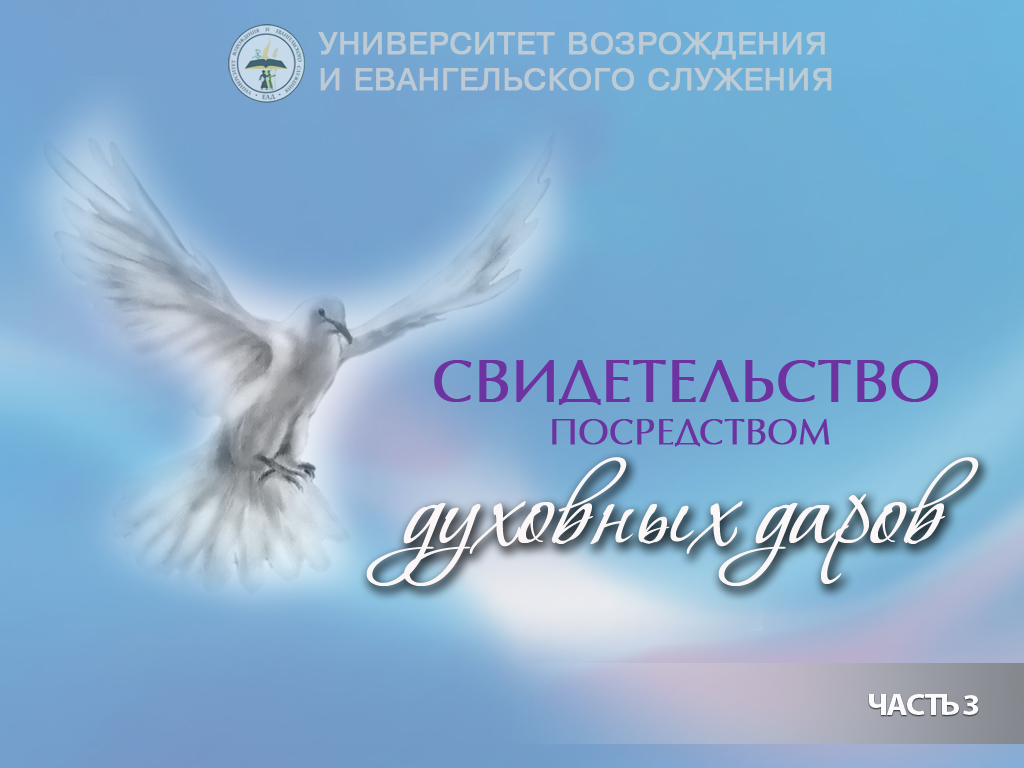 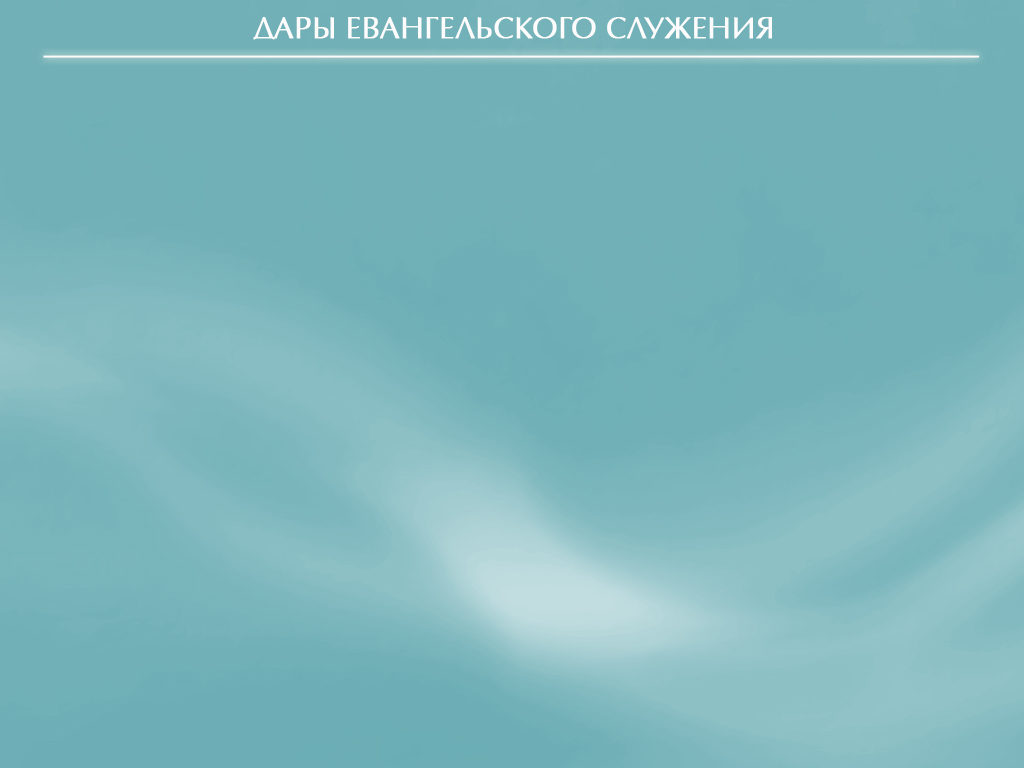 Дар евангелизма
Дар языков
Дар миссионера
Дар проницательности или различения духов
Дар истолкования языков
[Speaker Notes: ДАРЫ ЕВАНГЕЛЬСКОГО СЛУЖЕНИЯ
Это дары: евангелизма, языков, истолкования языков, проницательности или различения духов,  миссионера.]
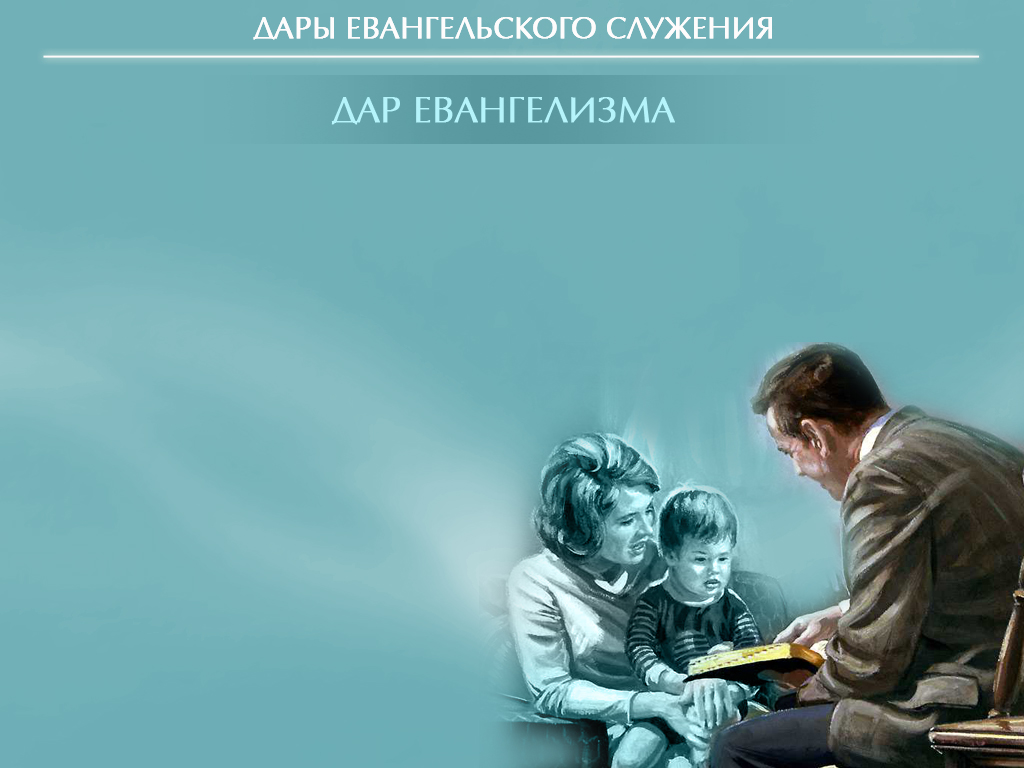 Дар евангелизма - это уникальная способность, которой Бог наделяет некоторых членов Церкви Христовой, делиться Евангелием с неверующими 
таким образом, 
чтобы мужчины 
и женщины 
становились 
учениками Христа 
и ответственными 
членами Церкви.
[Speaker Notes: Определение: дар евангелизма - это уникальная способность, которой Бог наделяет некоторых членов Церкви Христовой, делиться Евангелием с неверующими таким образом, чтобы мужчины и женщины становились учениками Христа и ответственными членами Церкви.]
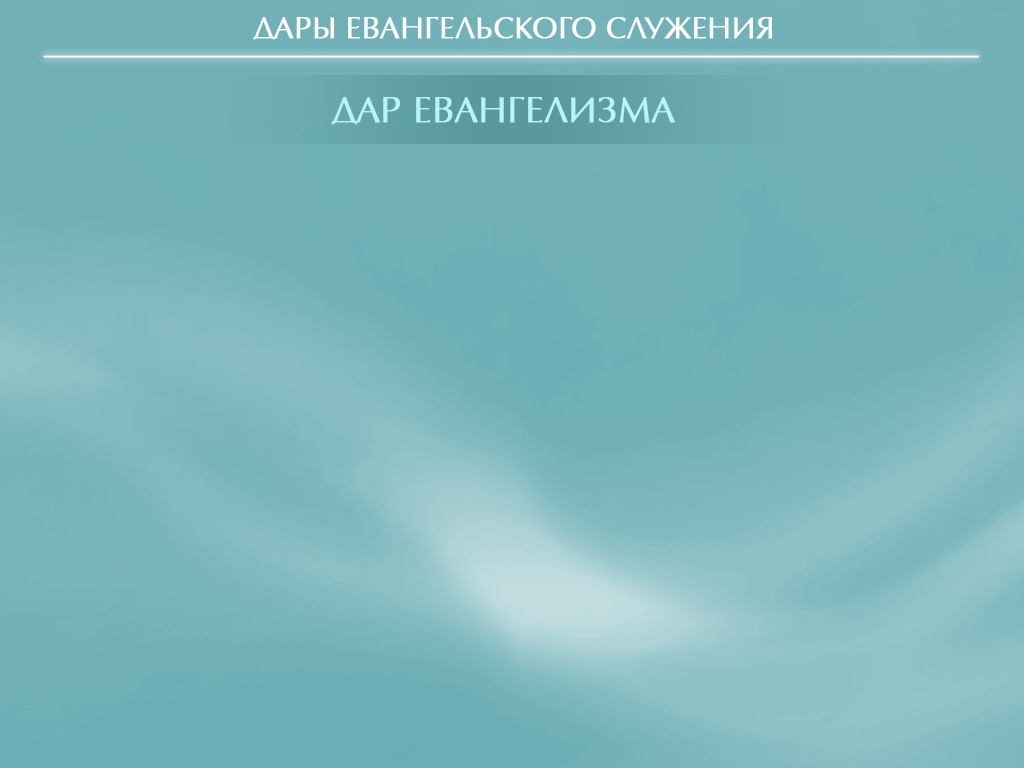 ОСОБЕННОСТИ ЛЮДЕЙ ОБЛАДАЮЩИХ ЭТИМ ДАРОМ:
Способность выступать перед большими группами людей; 
Свободная, естественная и непринужденная беседа с незнакомыми людьми о христианских ценностях и способность выбирать для этого подходящий момент; 
Способность посещать людей на дому, изучать
       с ними Библию и убеждать людей принять решение.
[Speaker Notes: Особенности людей обладающих этим даром: 
способность выступать перед большими группами людей; 
свободная, естественная и непринужденная беседа с незнакомыми людьми о христианских ценностях и способность выбирать для этого подходящий момент; 
способность посещать людей на дому, изучать с ними Библию и убеждать людей принять решение.]
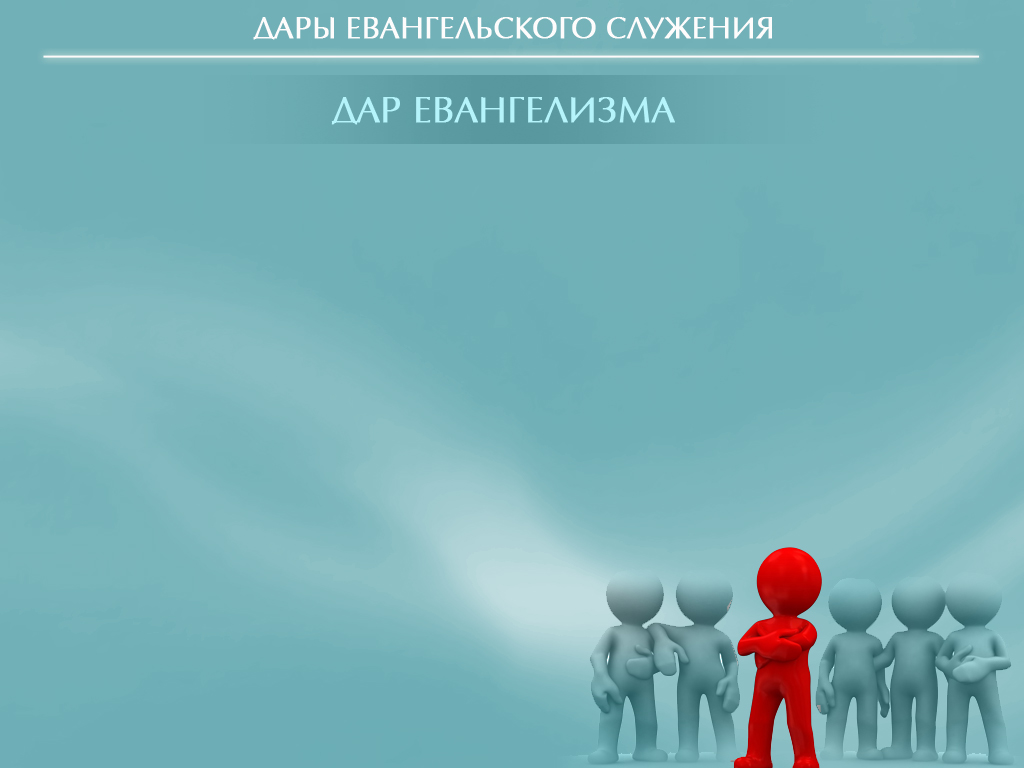 Обладающие этим даром могут вести людей к принятию решений об обращении в веру такими методами, которые для других почти недоступны. 

Евангелизм - это особый дар, который ставит человека на передовую линию фронта; эти люди подобны солдатам, 
непосредственно 
атакующими вражеские 
позиции.
[Speaker Notes: Обладающие этим даром могут вести людей к принятию решений об обращении в веру такими методами, которые для других почти недоступны. Евангелизм - это особый дар, который ставит человека на передовую линию фронта; эти люди подобны солдатам, непосредственно атакующим вражеские позиции.]
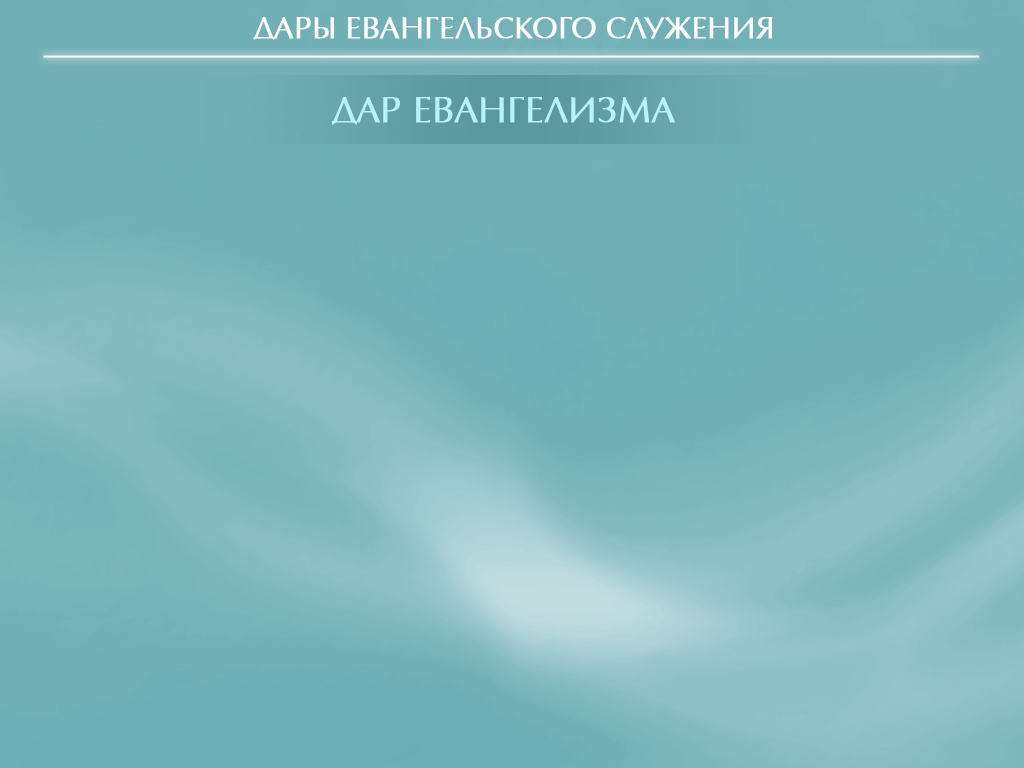 5 – 10%
Имеющие дар евангелизма
Не имеющие дар евангелизма
90%
Дух Пророчества говорит: 
«Каждый рождённый для Царствия Божия миссионер».
 
Не все могут быть евангелистами, но все призваны свидетельствовать о Господе.
[Speaker Notes: Дар евангелизма имеют от 5 до 10%  активных членов церкви. Что же призваны делать остальные 90% членов церкви? Дух Пророчества говорит: «Каждый рождённый для Царствия Божия миссионер». Не все могут быть евангелистами, но все призваны свидетельствовать о Господе.]
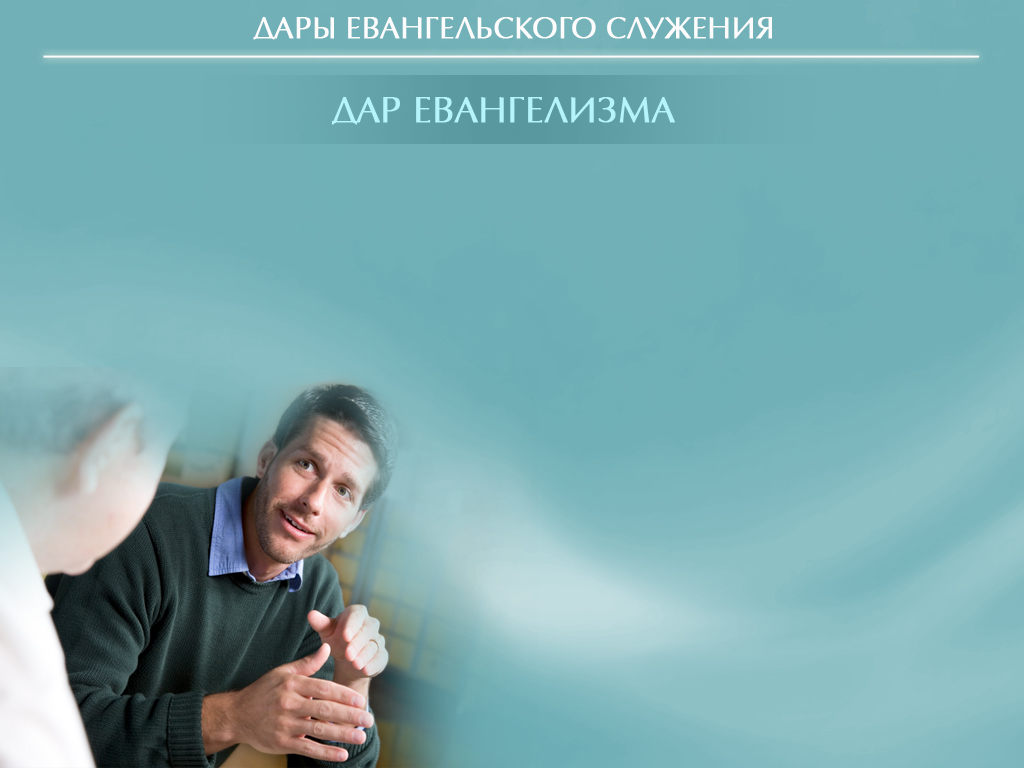 Свидетельство - это тот навык, который должны приобретать все христиане. Любой может рассказать, что Господь сделал для него или для нее. Любой может выполнять                
                                         всевозможные задания, 
                                                        связанные с  
                                               ученичеством и 
                                                          приобретением душ для Христа.
[Speaker Notes: Свидетельство - это тот навык, который должны приобретать все христиане. Любой может рассказать, что Господь сделал для него или для нее. Любой может выполнять всевозможные задания, связанные с ученичеством и приобретением душ для Христа.]
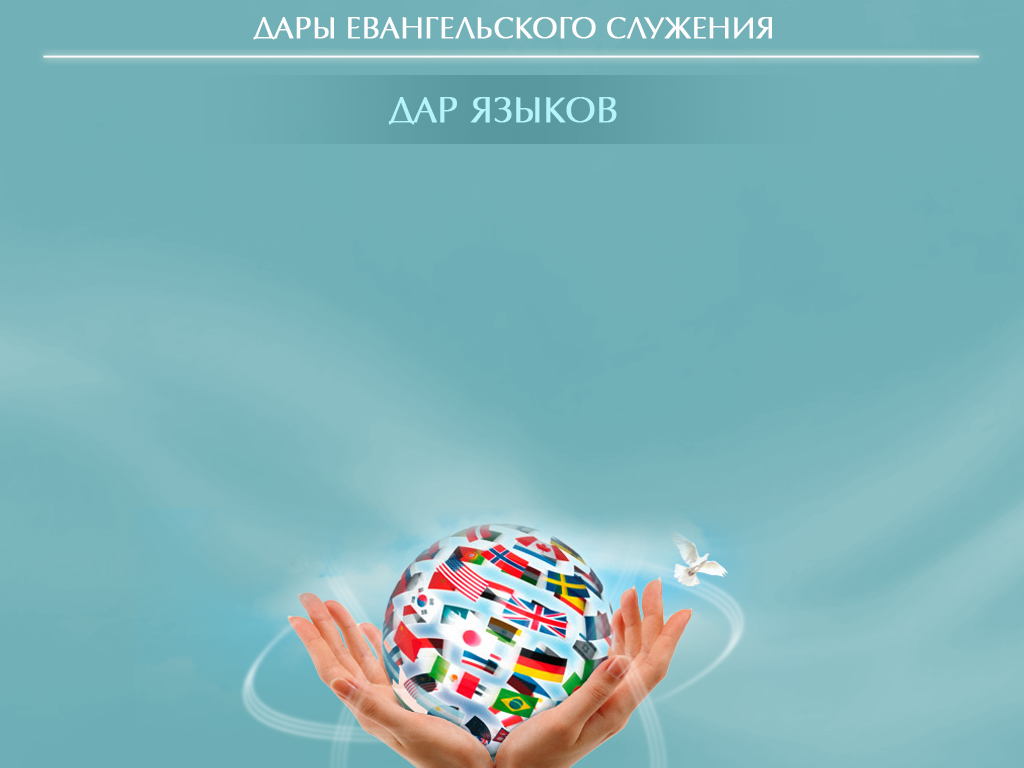 Дар языков – это способность передавать Евангелие на иностранных языках, специально не изучавшихся, так этого требовали обстоятельства, в которых оказались благовестники.
[Speaker Notes: ДАР ЯЗЫКОВ
Определение: это способность передавать Евангелие на иностранных языках, специально не изучавшихся, так этого требовали обстоятельства, в которых оказались благовестники.]
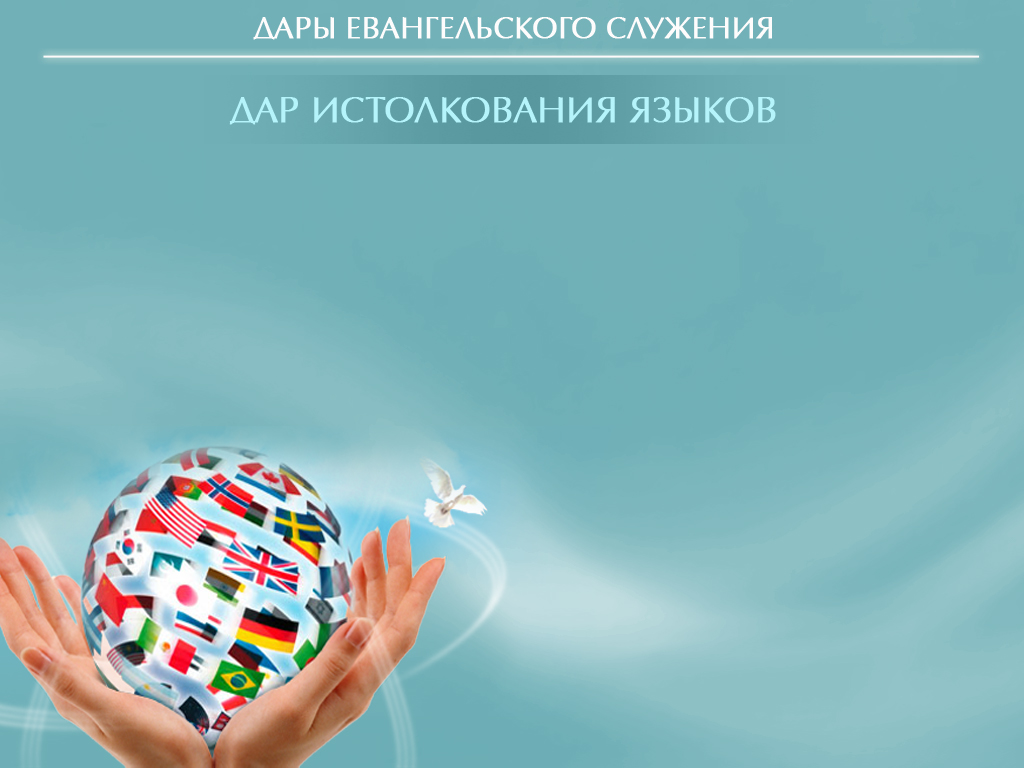 Дар истолкования - это уникальная способность, которой Бог наделяет некоторых членов Церкви Христовой, открывать людям на их родном языке ту весть, которая передается человеком, говорящим на языках.
[Speaker Notes: ДАР ИСТОЛКОВАНИЯ ЯЗЫКОВ
Определение: дар истолкования - это уникальная способность, которой Бог наделяет некоторых членов Церкви Христовой, открывать людям на их родном языке ту весть, которая передается человеком, говорящим на языках]
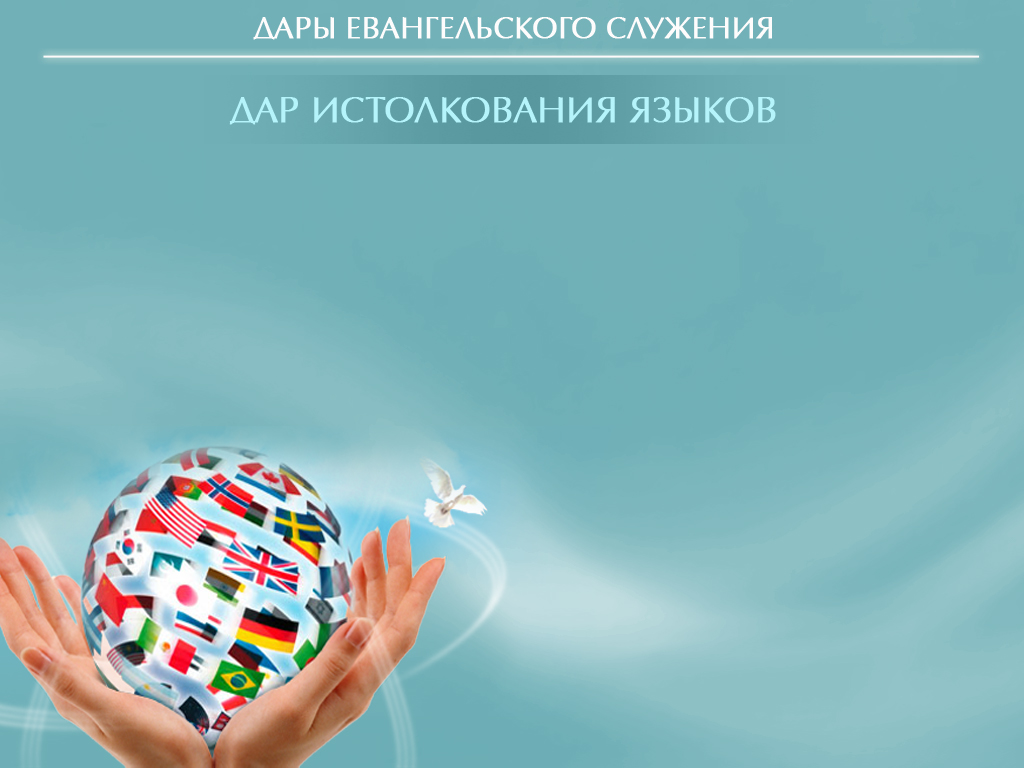 Истолкование - это способность передавать богодухновенную весть на родном языке так, чтобы люди понимали ее смысл; это функциональный эквивалент дара пророчества.
[Speaker Notes: Истолкование - это способность передавать богодухновенную весть на родном языке так, чтобы люди понимали ее смысл; это функциональный эквивалент дара пророчества.]
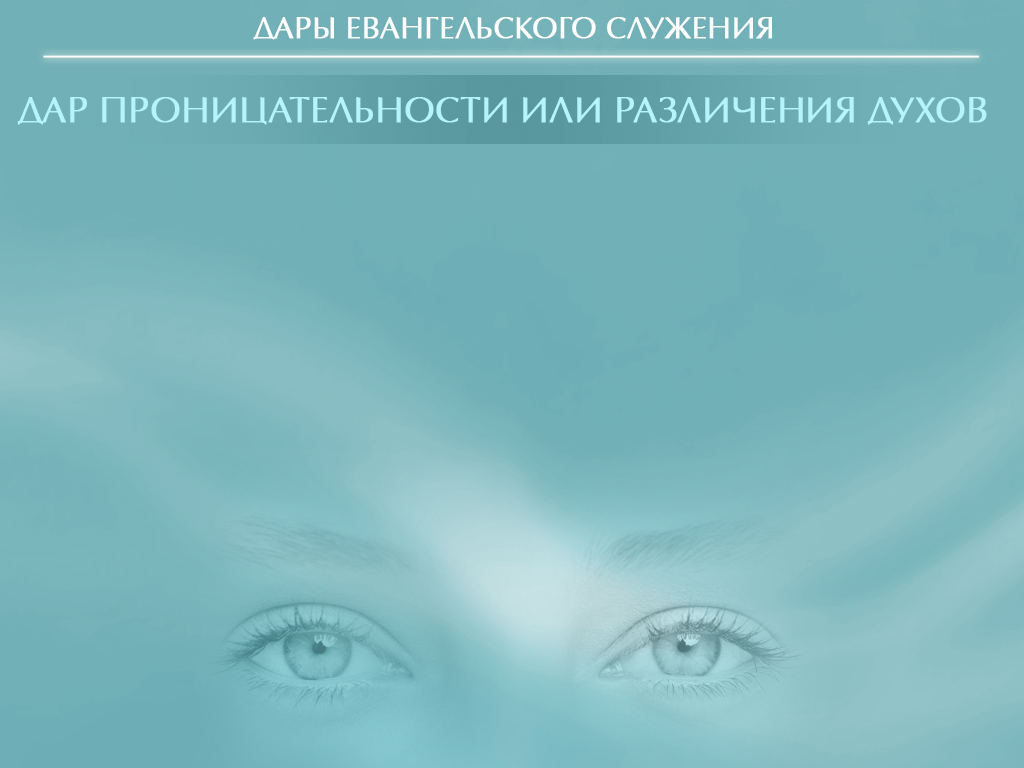 Дар различения духов — это уникальная способность, которой Бог наделяет некоторых членов Церкви Христовой, знать наверняка, являются ли в действительности те или иные действия, выдаваемые за проявления Святого Духа, Божественными, человеческими или сатанинскими
[Speaker Notes: ДАР ПРОНИЦАТЕЛЬНОСТИ ИЛИ РАЗЛИЧЕНИЯ ДУХОВ
Определение: дар различения духов — это уникальная способность, которой Бог наделяет некоторых членов Церкви Христовой, знать наверняка, являются ли в действительности те или иные действия, выдаваемые за проявления Святого Духа, Божественными, человеческими или сатанинскими]
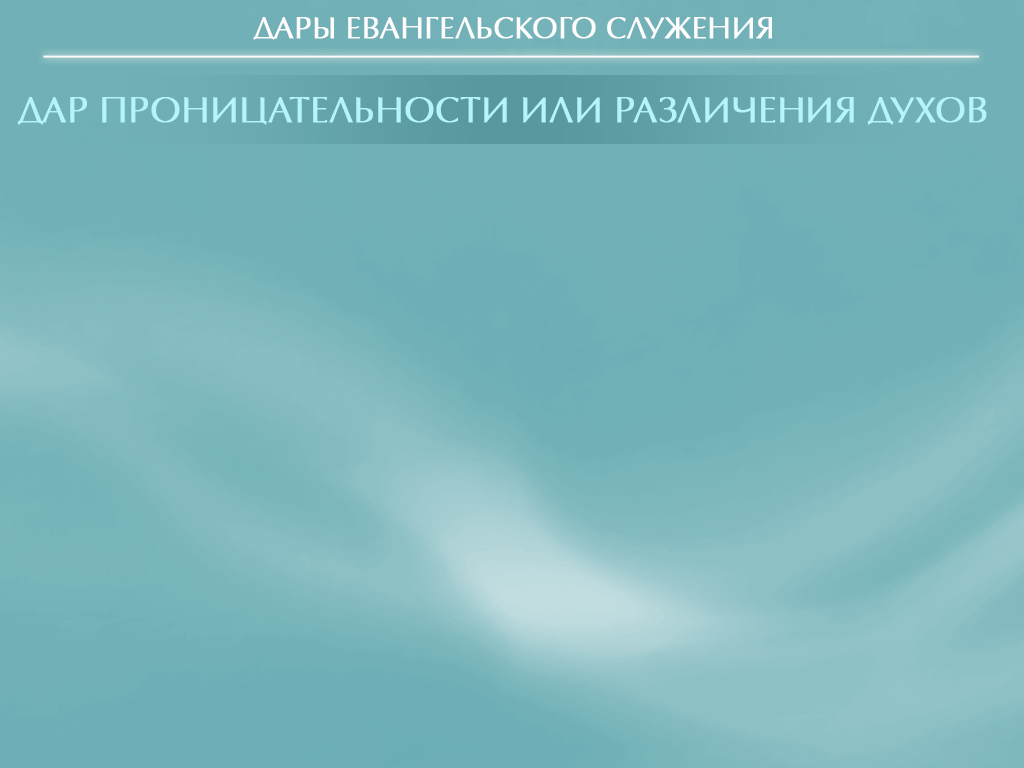 ОСОБЕННОСТИ ЛЮДЕЙ, ИМЕЮЩИХ ЭТОТ ДАР:
Обостренная способность замечать непоследовательность; 
Склонность указывать на заблуждения в том или ином учении или теории и на способы их устранения; 
Глубокая убежденность у людей, обладающих этим даром, в том, что слушателям возвещают или навязывают полуправду, искаженную истину либо ложные учения и просят их принять эти учения и жить по ним.
[Speaker Notes: Особенности людей, имеющих этот дар: 
обостренная способность замечать непоследовательность; 
склонность указывать на заблуждения в том или ином учении или теории и на способы их устранения; 
глубокая убежденность у людей, обладающих этим даром, в том, что слушателям возвещают или навязывают полуправду, искаженную истину либо ложные учения и просят их принять эти учения и жить по ним.]
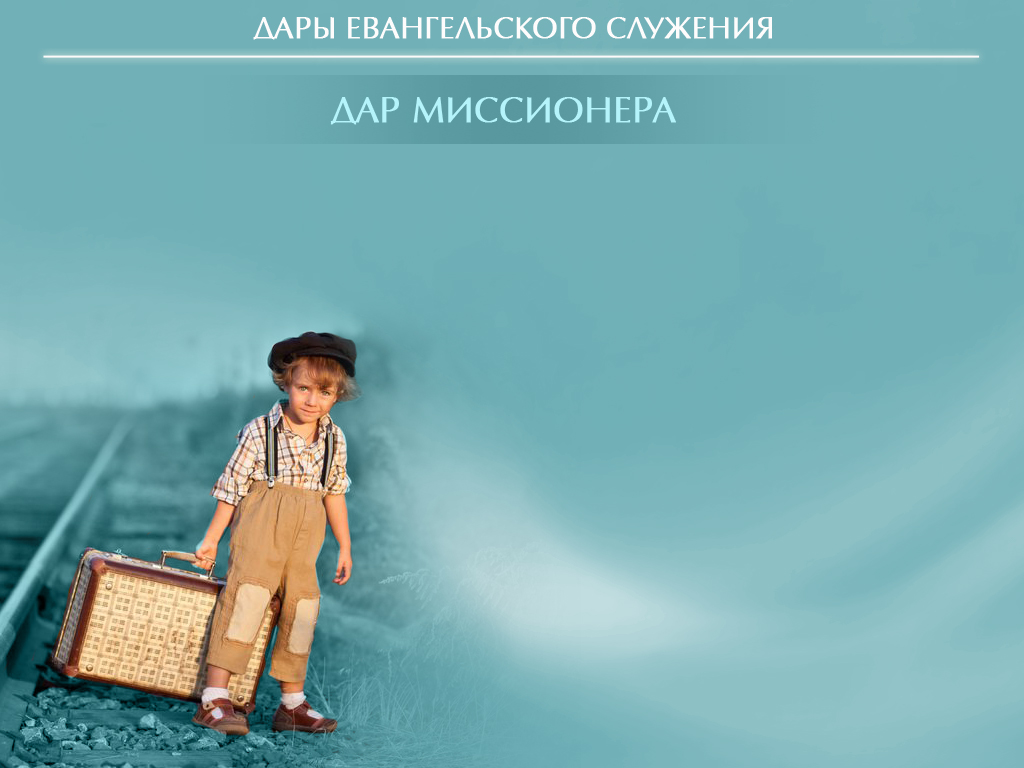 Дар миссионера — это уникальная способность, которой Бог наделяет некоторых членов Церкви Христовой, служить другим духовными дарами, которые у них имеются, в чужой для них стране и культуре.
[Speaker Notes: ДАР МИССИОНЕРА
Определение: дар миссионера — это уникальная способность, которой Бог наделяет некоторых членов Церкви Христовой, служить другим духовными дарами, которые у них имеются, в чужой для них стране и культуре.]
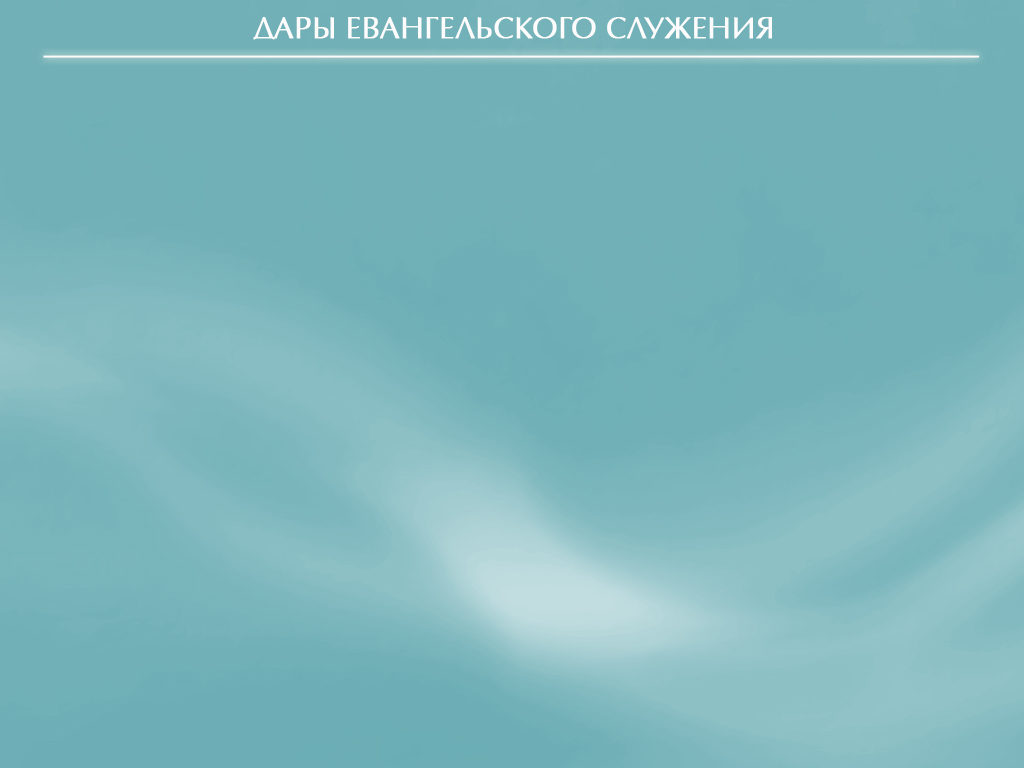 Дары евангельского служения — это дары, используемые Святым Духом для того, чтобы совершать первичные «набеги» на территорию дьявола и убеждать людей в истине.

Они незаменимы в работе Церкви и должны постоянно совершенствоваться и применяться в деле служения.
[Speaker Notes: Дары евангельского служения — это дары, используемые Святым Духом для того, чтобы совершать первичные «набеги» на территорию дьявола и убеждать людей в истине. Они незаменимы в работе Церкви и должны постоянно совершенствоваться и применяться в деле служения.]
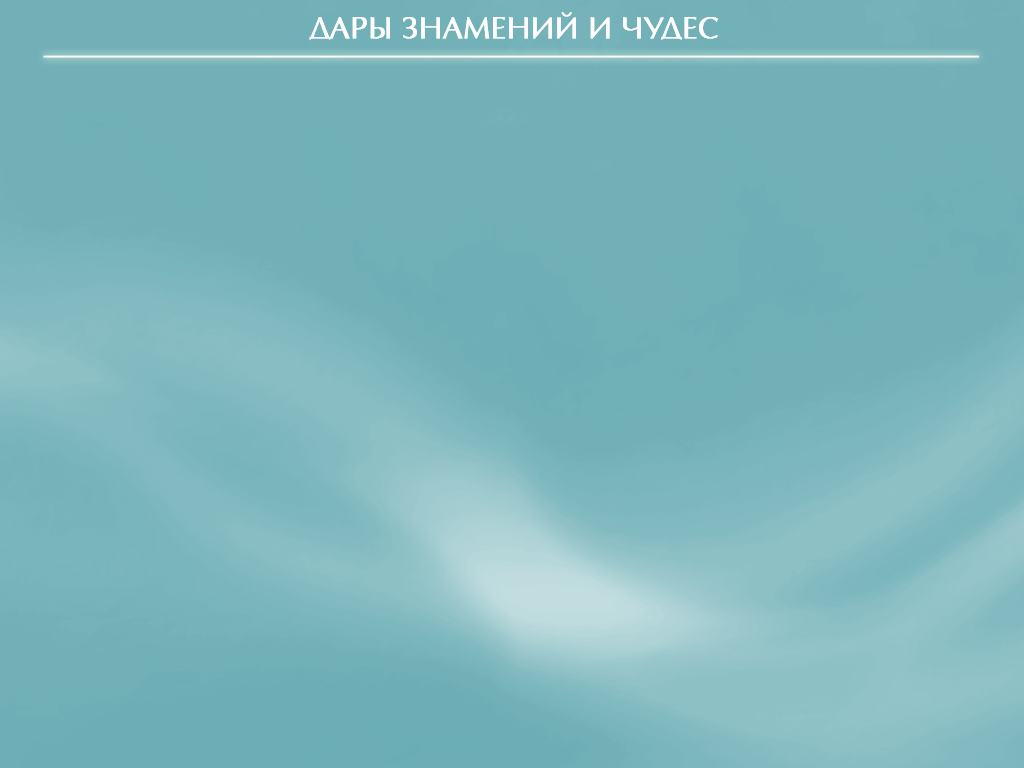 Дар ходатайства
Дар мученичества
Дар добровольной бедности
Дар чудотворения
Дар исцеления
Дар пророчества
Дар безбрачия
Дар изгнания бесов
[Speaker Notes: ДАРЫ ЗНАМЕНИЙ И ЧУДЕС
Со знамениями и чудесами тесно связаны такие духовные дары, как чудотворение, пророчество, исцеление, изгнание бесов, ходатайство, мученичество, добровольная бедность, безбрачие.]
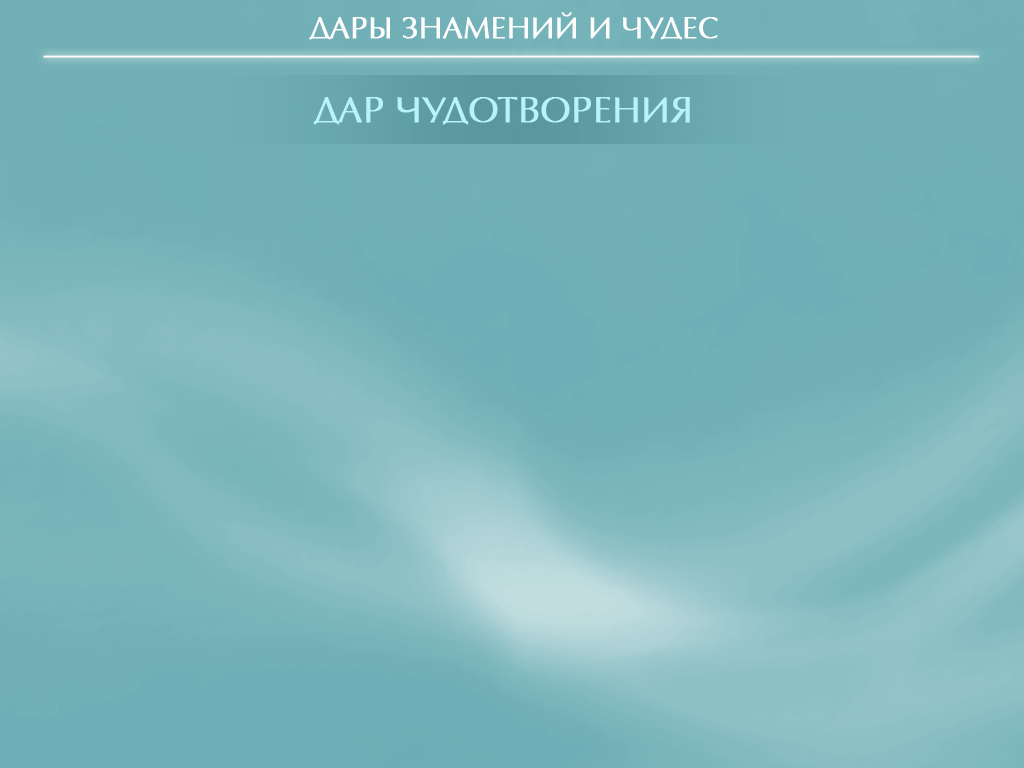 Дар чудотворения - это уникальная способность, которой Бог наделяет некоторых членов Церкви Христовой, служить в качестве посредников, через которых Ему угодно производить великие дела, воспринимаемые наблюдателями как нарушение естественного порядка вещей. 

Основная цель чудес - пробудить и укрепить веру в Бога.
[Speaker Notes: ДАР ЧУДОТВОРЕНИЯ
Это уникальная способность, которой Бог наделяет некоторых членов Церкви Христовой, служить в качестве посредников, через которых Ему угодно производить великие дела, воспринимаемые наблюдателями как нарушение естественного порядка вещей. Основная цель чудес - пробудить и укрепить веру в Бога.]
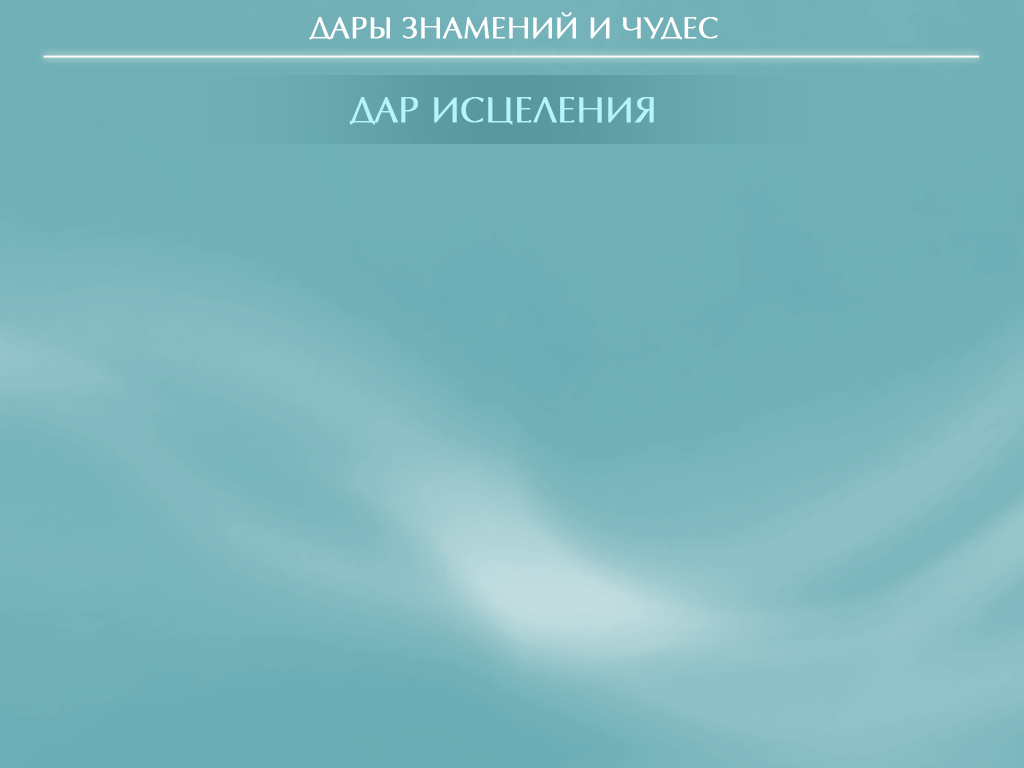 Дар исцеления -  это уникальная способность, которой Бог наделяет некоторых членов Церкви Христовой, служить в качестве человеческих посредников, через которых Богу угодно исцелять болезни и восстанавливать здоровье, не прибегая при этом к помощи традиционных средств.
[Speaker Notes: ДАР ИСЦЕЛЕНИЯ
Это уникальная способность, которой Бог наделяет некоторых членов Церкви Христовой, служить в качестве человеческих посредников, через которых Богу угодно исцелять болезни и восстанавливать здоровье, не прибегая при этом к помощи традиционных средств.]
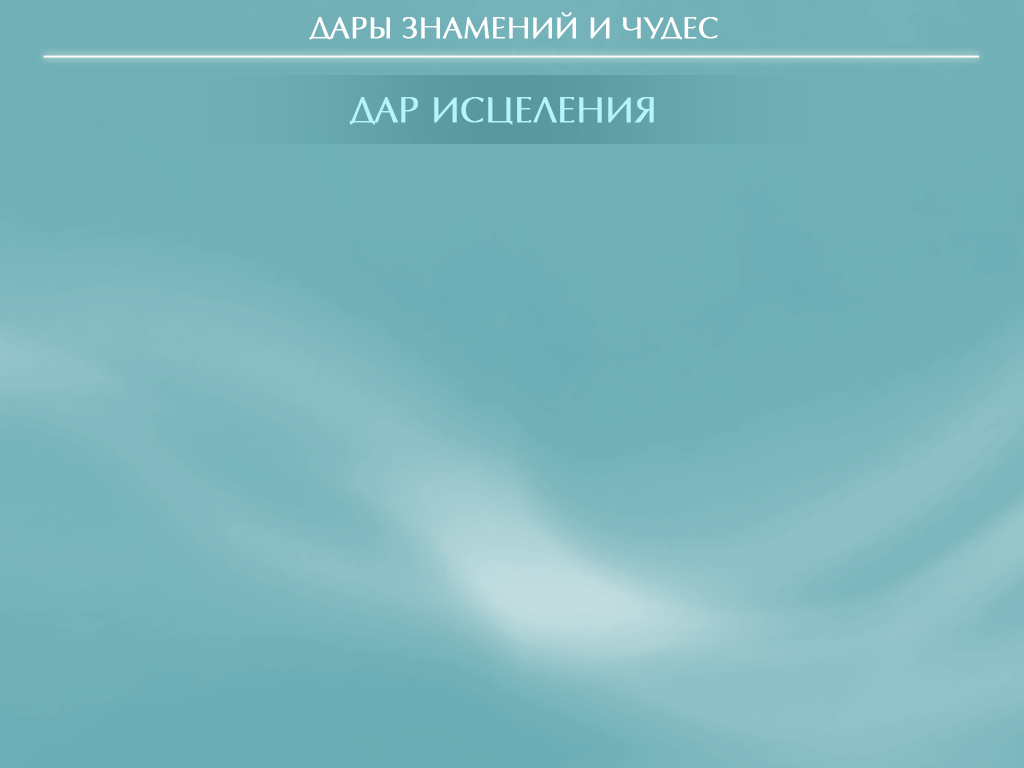 Е. Уайт часто увязывает этот дар с медико-миссионерской работой: 

«Божьи чудеса не всегда выглядят, как чудеса. Часто они совершаются таким образом, что это больше похоже на естественное течение событий. Молясь о больных, мы также активно действуем, пытаясь помочь им. Мы так же отвечаем на свои собственные молитвы, используя имеющиеся под рукой средства» .

(Комментарии Е.Уайт в Библейском Комментарии АСД, т.7, с. 938).
[Speaker Notes: Е. Уайт часто увязывает этот дар с медико-миссионерской работой: «Божьи чудеса не всегда выглядят, как чудеса. Часто они совершаются таким образом, что это больше похоже на естественное течение событий. Молясь о больных, мы также активно действуем, пытаясь помочь им. Мы так же отвечаем на свои собственные молитвы, используя имеющиеся под рукой средства» (Комментарии Е.Уайт в Библейском Комментарии АСД, т.7, с. 938).]
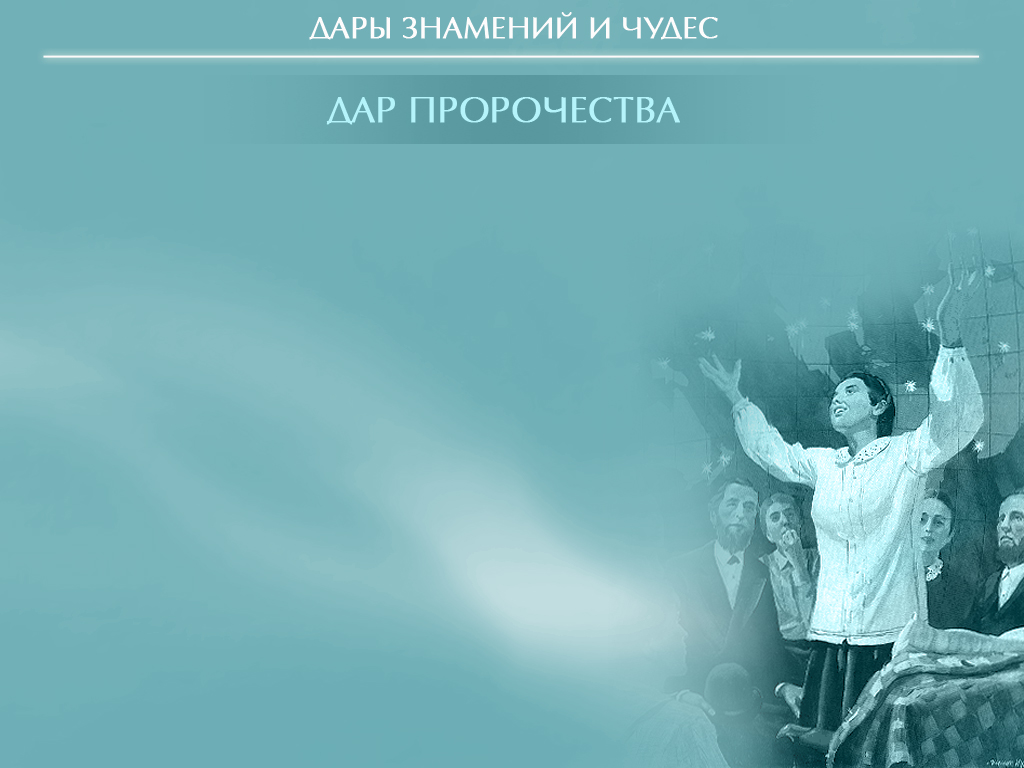 Дар пророчества - это особая способность, которой Бог наделяет некоторых членов Церкви Христовой, принимать и передавать непосредственную весть от Бога для Его народа через богодухновенное изречение.
[Speaker Notes: ДАР ПРОРОЧЕСТВА
Это особая способность, которой Бог наделяет некоторых членов Церкви Христовой, принимать и передавать непосредственную весть от Бога для Его народа через богодухновенное изречение.]
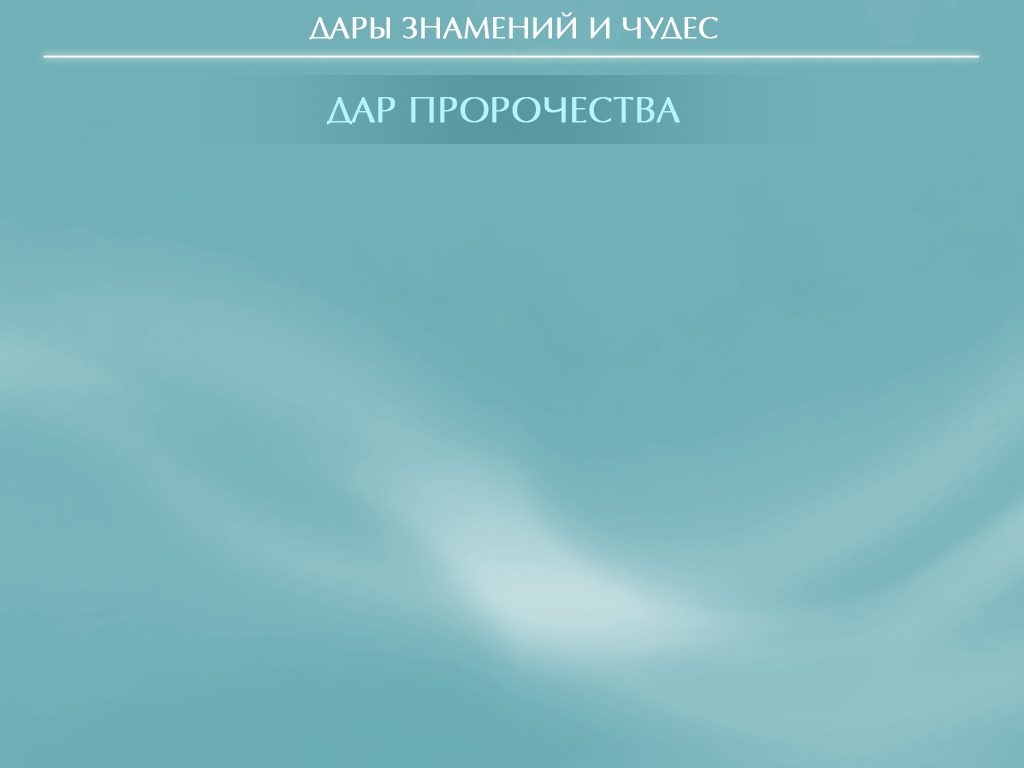 Это дар-знамение в том смысле, что он: 
встречается довольно редко; 
является конкретным указанием на действие Бога в определенных обстоятельствах. 

Этот дар может быть долгосрочным, как, например, в случае с Еленой Уайт (адвентисты в этом убеждены), или краткосрочным, чтобы помочь в разрешении того или иного вопроса в конкретных обстоятельствах.
[Speaker Notes: Это дар-знамение в том смысле, что он: 
встречается довольно редко 
является конкретным указанием на действие Бога в определенных обстоятельствах. 
Этот дар может быть долгосрочным, как, например, в случае с Еленой Уайт (адвентисты в этом убеждены), или краткосрочным, чтобы помочь в разрешении того или иного вопроса в конкретных обстоятельствах.]
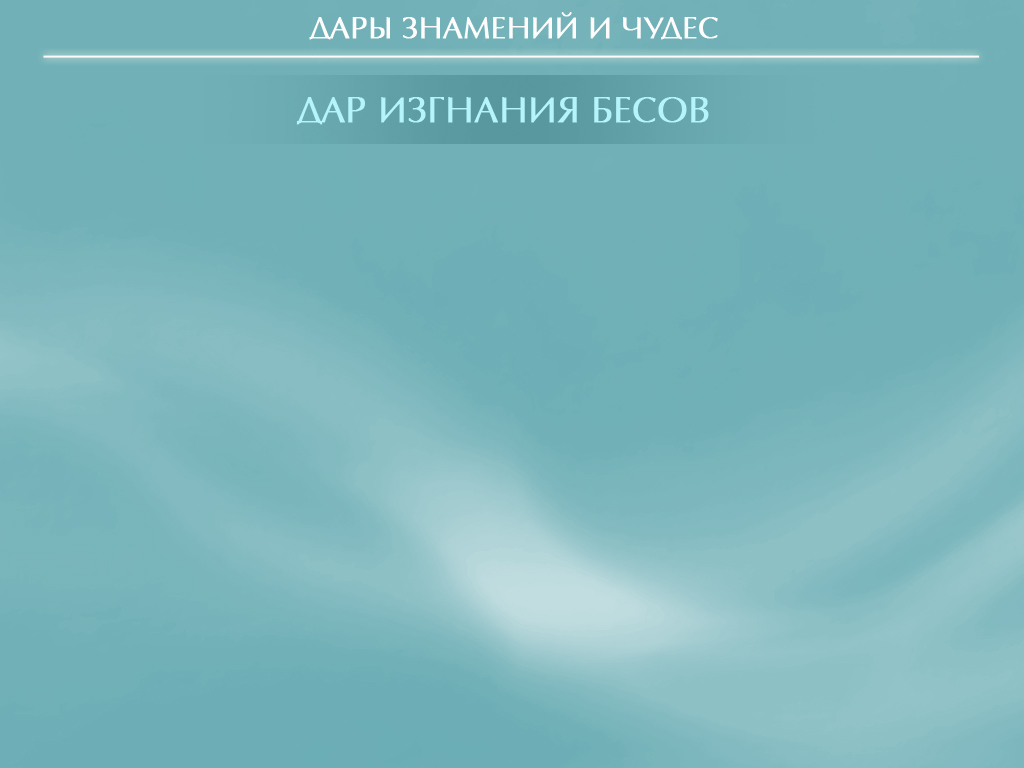 Дар изгнания бесов - это уникальная способность, которой Бог наделяет некоторых членов Церкви Христовой, изгонять бесов и злых духов.

Матфея 12:22-32 
Луки 10:17-20 
Деяния 8:5-8
[Speaker Notes: ДАР ИЗГНАНИЯ БЕСОВ - это уникальная способность, которой Бог наделяет некоторых членов Церкви Христовой, изгонять бесов и злых духов (Мф. 12:22-32; Лк. 10:17-20; Деян. 8:5-8).]
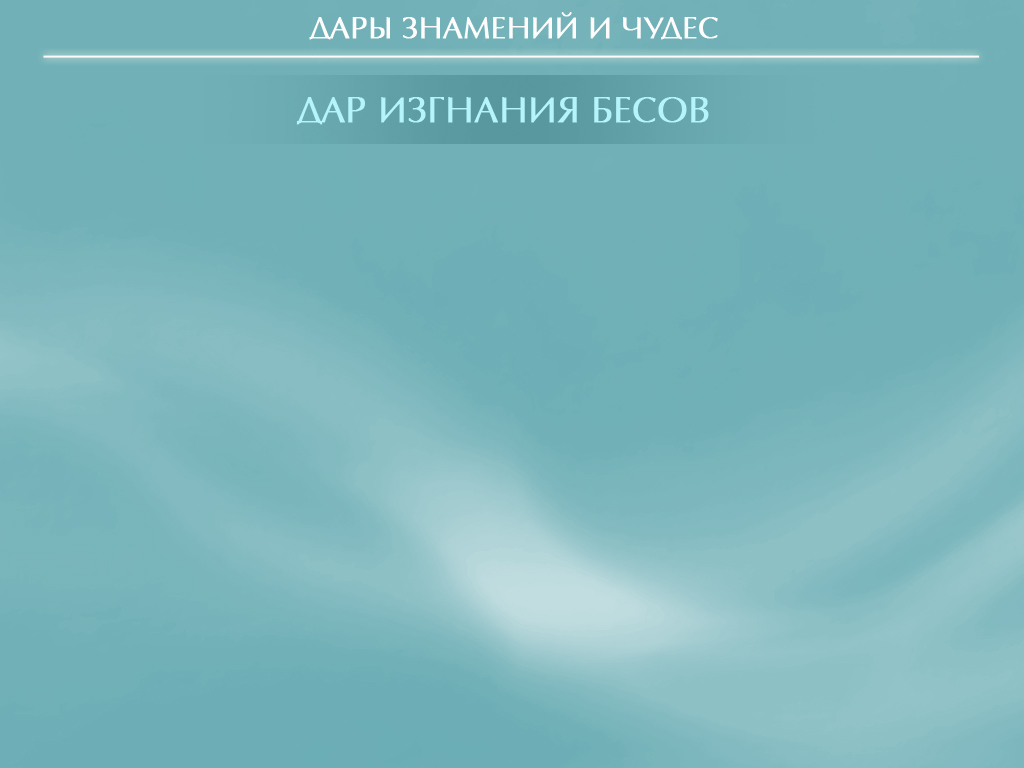 Если этот дар не используется благоразумно и под тщательным контролем, сатана может легко его подделать и превратить в очевидную победу для себя, а не для Господа (Марк. 9:14—29).
[Speaker Notes: Если этот дар не используется благоразумно и под тщательным контролем, сатана может легко его подделать и превратить в очевидную победу для себя, а не для Господа (Марк. 9:14—29).]
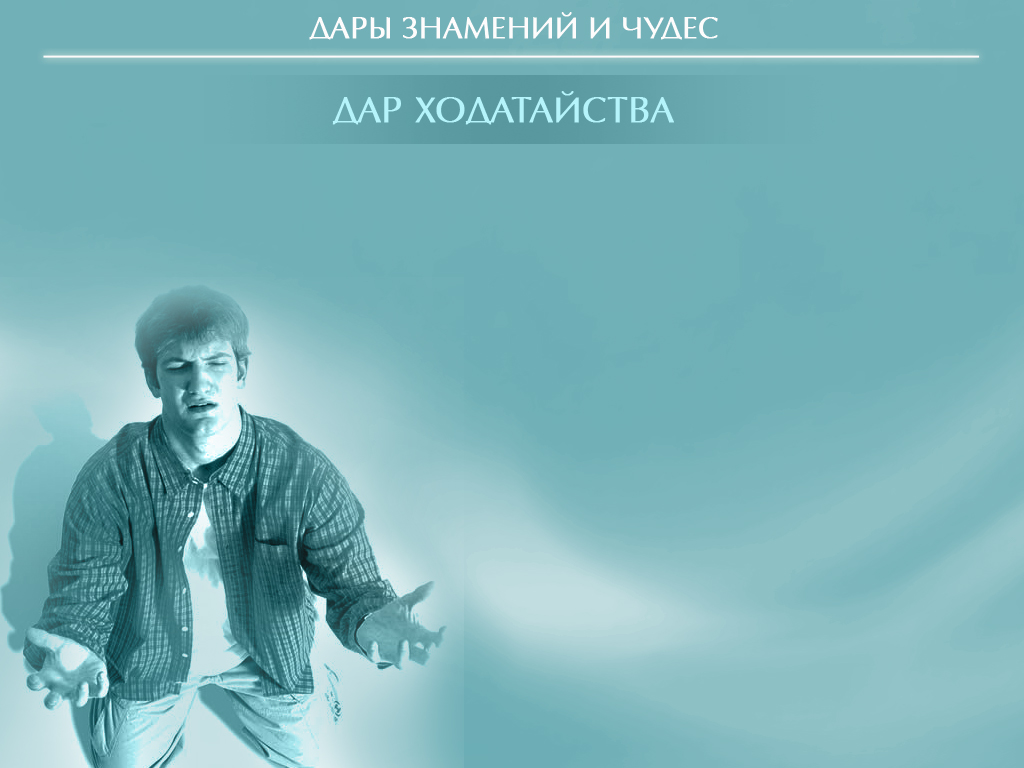 Дар ходатайства - это особая способность, которой Бог наделяет некоторых членов 
                       Церкви Христовой, регулярно 
                  молиться в течение длительного 
                          времени и видеть частые ответы 
                                 на свои молитвы - гораздо 
                                чаще, чем это можно ожидать 
                                  от других христиан 
(Иак. 5:14-16; 1 Тим. 2:1, 2; Кол. 4:12, 13)
[Speaker Notes: ДАР ХОДАТАЙСТВА
Это особая способность, которой Бог наделяет некоторых членов Церкви Христовой, регулярно молиться в течение длительного времени и видеть частые ответы на свои молитвы - гораздо чаще, чем это можно ожидать от других христиан (Иак. 5:14-16; 1 Тим. 2:1, 2; Кол. 4:12, 13).]
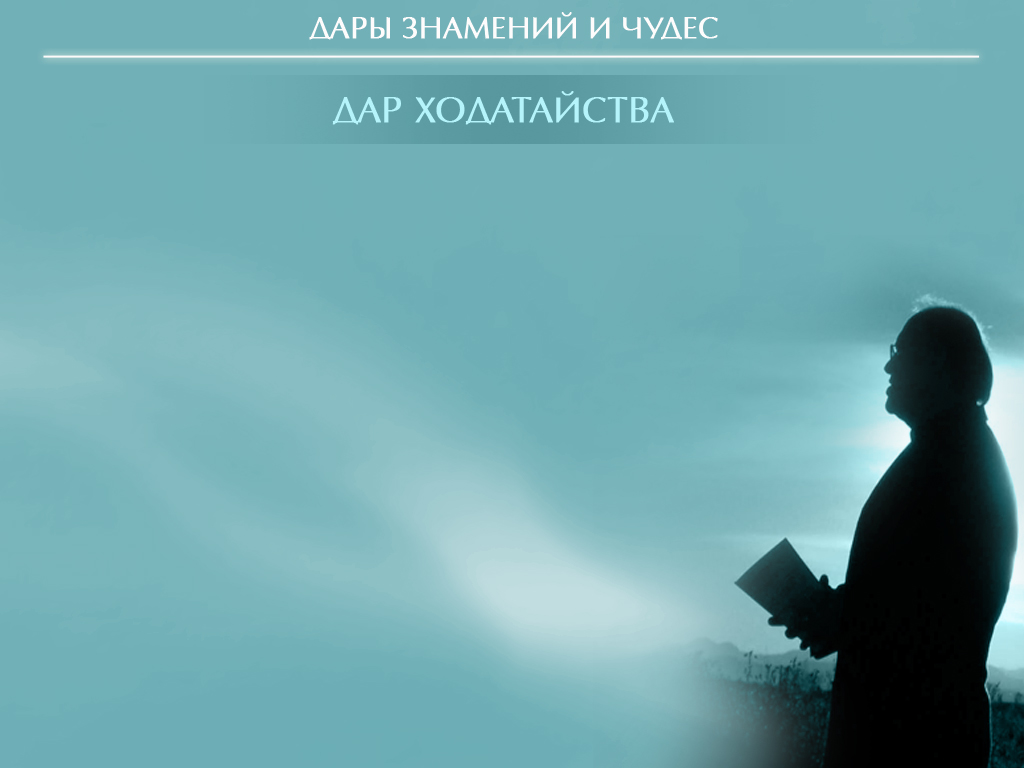 Ходатайственная молитва — это особая молитва. В ней человек или Церковь возносит к Богу конкретные просьбы 
на основании Его обетований. 
Господь не утаивает от нас 
обещанного, но всегда дарует
нам эти конкретные 
благословения, если мы 
просим Его об этом.
[Speaker Notes: Ходатайственная молитва — это особая молитва. В ней человек или Церковь возносит к Богу конкретные просьбы на основании Его обетований. Господь не утаивает от нас обещанного, но всегда дарует нам эти конкретные благословения, если мы просим Его об этом.]
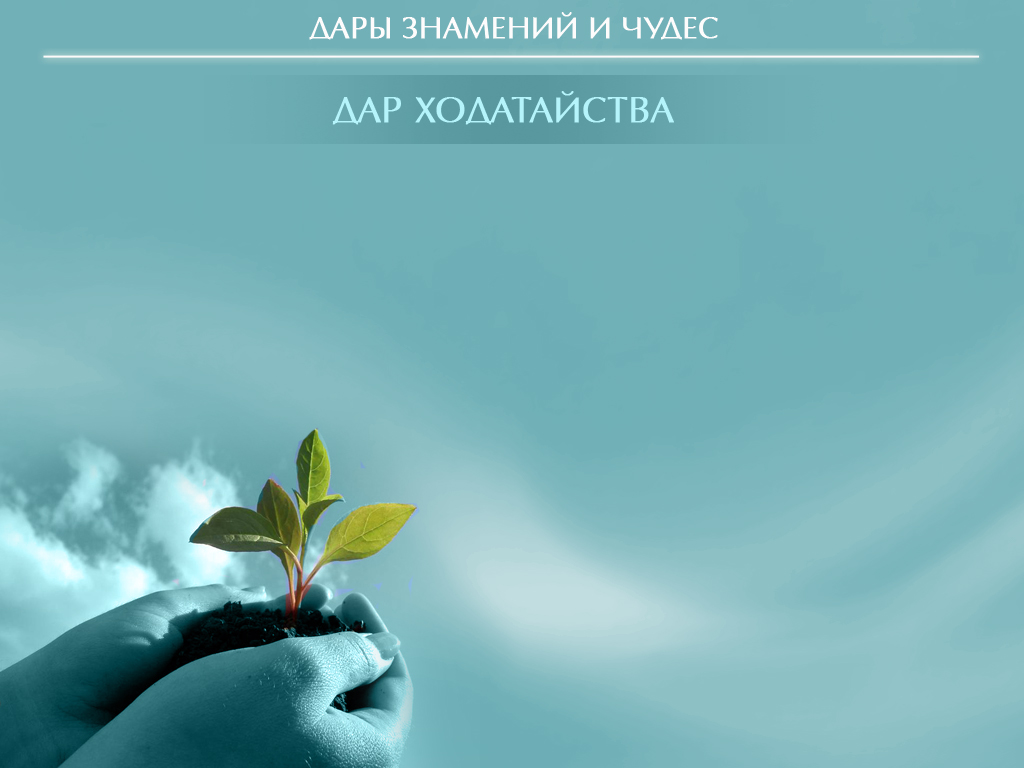 Это один из самых сильных даров, которые может иметь Церковь. 

Служение ходатайственной молитвы будет творить удивительные чудеса, как зрелищные и производящие впечатление, так и «тихие».

                                        Оно удивительным образом                      
                                        скажется на служении и 
                                        росте вашей церкви.
[Speaker Notes: Это один из самых сильных даров, которые может иметь Церковь. Служение ходатайственной молитвы будет творить удивительные чудеса, как зрелищные и производящие впечатление, так и «тихие». Оно удивительным образом скажется на служении и росте вашей церкви.]
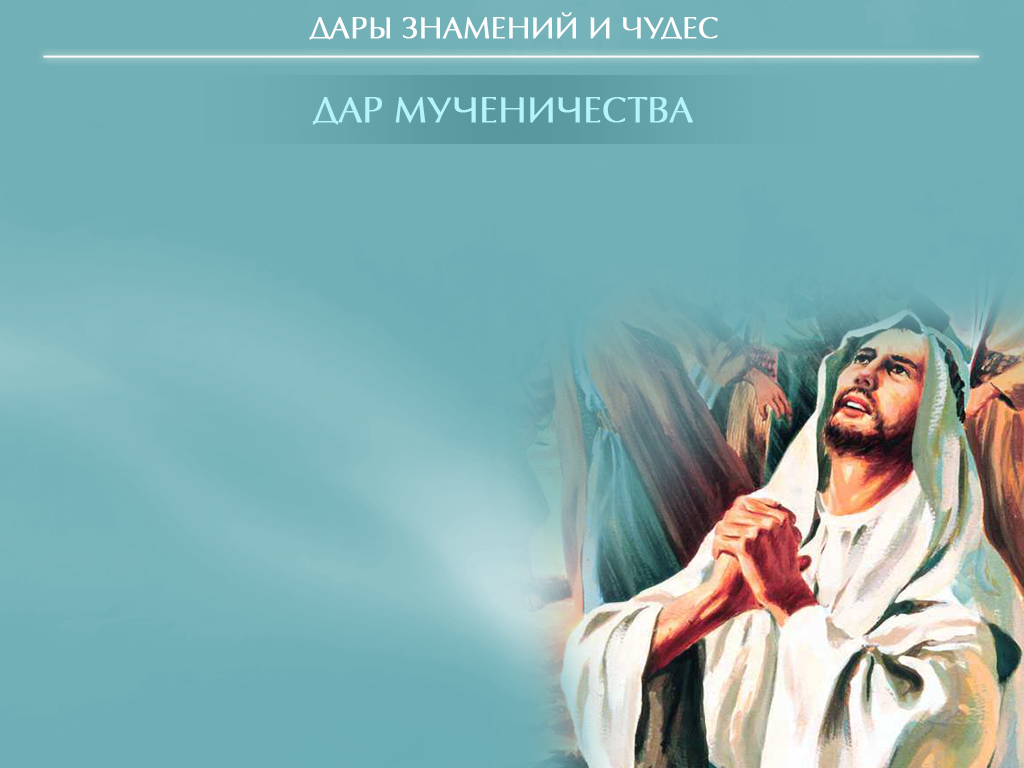 Дар мученичества - это особая способность, которой Бог наделяет некоторых членов Церкви Христовой, 
претерпевать страдания и 
даже смерть за веру, но, 
несмотря ни на что, 
сохранять радость, 
оптимизм и уверенность 
в окончательной победе, 
которая доставляет 
славу Богу.
[Speaker Notes: ДАР МУЧЕНИЧЕСТВА
Это особая способность, которой Бог наделяет некоторых членов Церкви Христовой, претерпевать страдания и даже смерть за веру, но, несмотря ни на что, сохранять радость, оптимизм и уверенность в окончательной победе, которая доставляет славу Богу.]
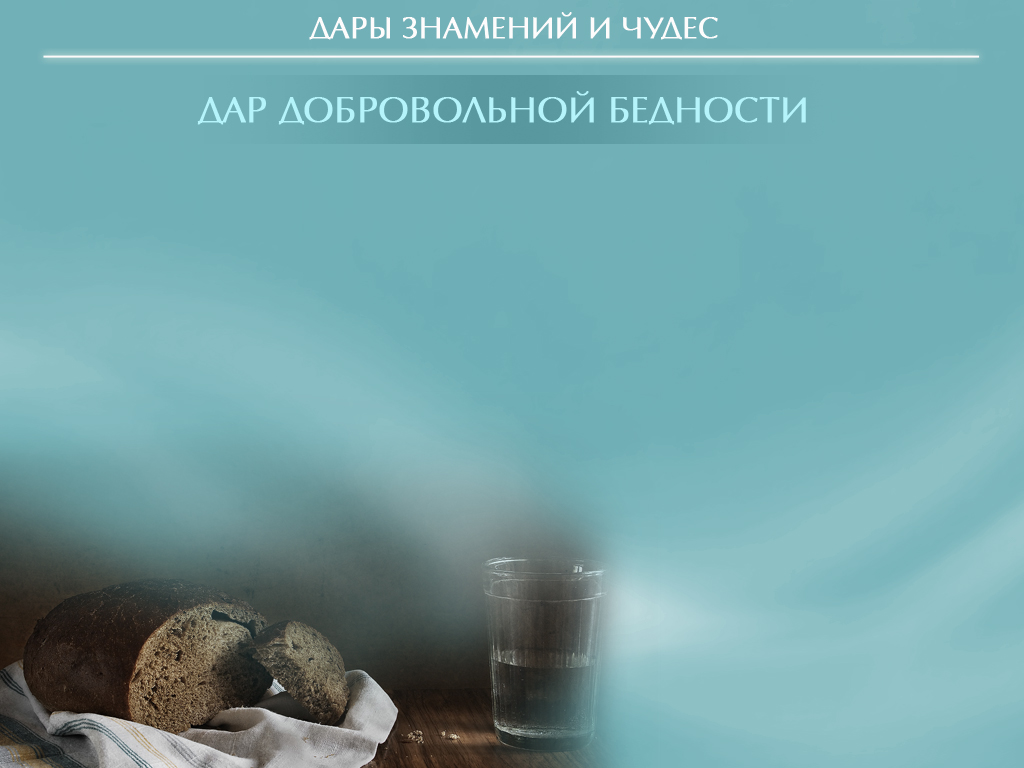 Дар добровольной бедности - это особая способность, которой Бог наделяет некоторых членов Церкви Христовой, отказываться от материальных удобств и роскоши и жить так, как живут бедные люди в том или ином обществе, чтобы более успешно служить Богу.
[Speaker Notes: ДАР ДОБРОВОЛЬНОЙ БЕДНОСТИ
Это особая способность, которой Бог наделяет некоторых членов Церкви Христовой, отказываться от материальных удобств и роскоши и жить так, как живут бедные люди в том или ином обществе, чтобы более успешно служить Богу.]
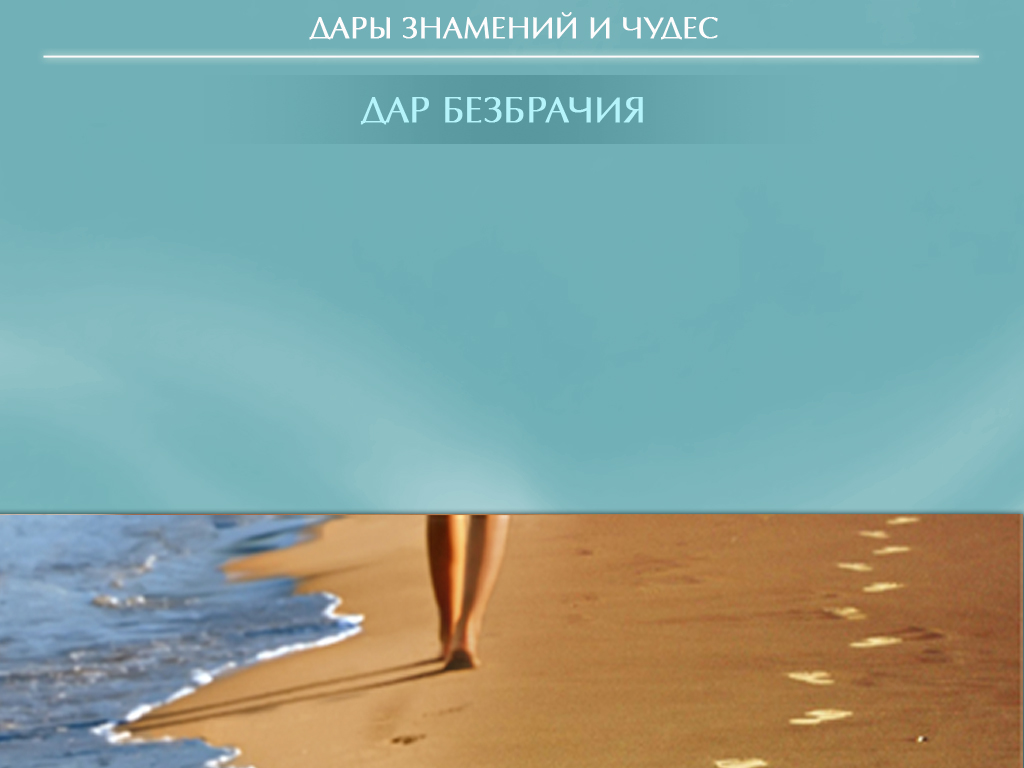 Дар безбрачия - это особая способность, которой Бог наделяет некоторых членов Церкви Христовой, благодаря чему они воздерживаются от вступления в брак и хранят себя от всевозможных сексуальных искушений.
[Speaker Notes: ДАР БЕЗБРАЧИЯ
Это особая способность, которой Бог наделяет некоторых членов Церкви Христовой, благодаря чему они воздерживаются от вступления в брак и хранят себя от всевозможных сексуальных искушений.]
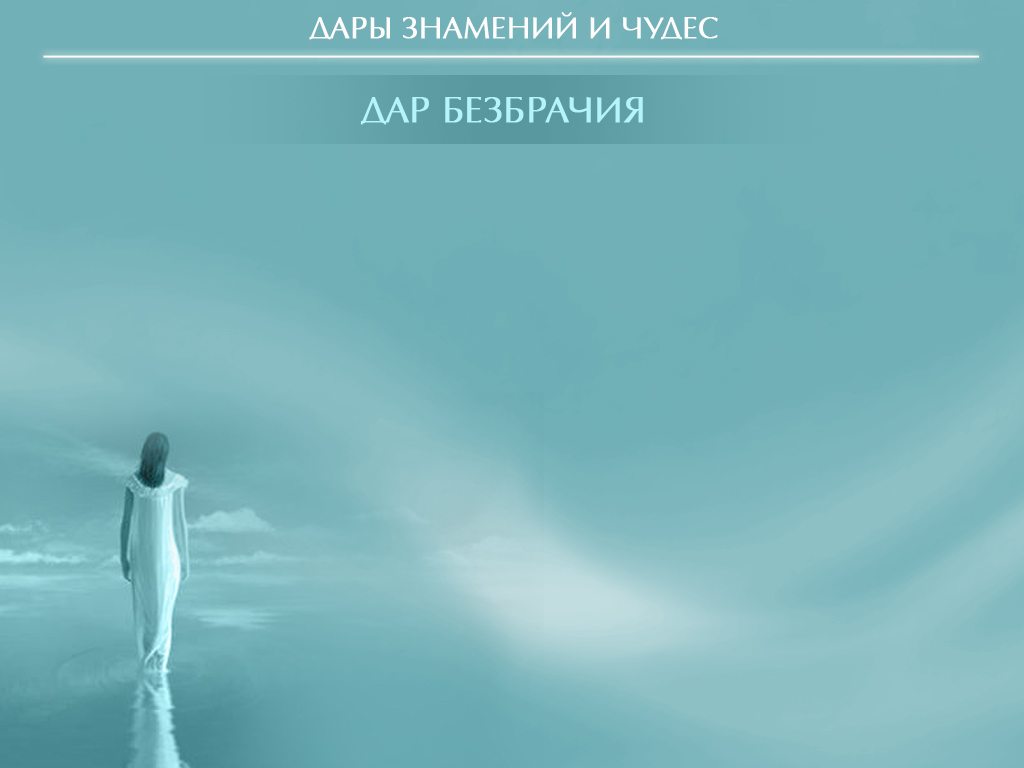 Человек, имеющий этот дар, сознательно решает оставаться одиноким, чтобы посвящать делу Божьему то время и силы, которые в противном случае будут тратиться на семейные дела. То, что 
                    они это делают, является 
                    свидетельством или знамением для 
                    неверующих, указывающим на их 
                    преданность Богу. Хоть он и редко 
                    встречается в силу своей необычности, 
                    все же это духовный дар.
[Speaker Notes: Человек, имеющий этот дар, сознательно решает оставаться одиноким, чтобы посвящать делу Божьему то время и силы, которые в противном случае будут тратиться на семейные дела. То, что они это делают, является свидетельством или знамением для неверующих, указывающим на их преданность Богу. Хоть он и редко встречается в силу своей необычности, все же это духовный дар.]
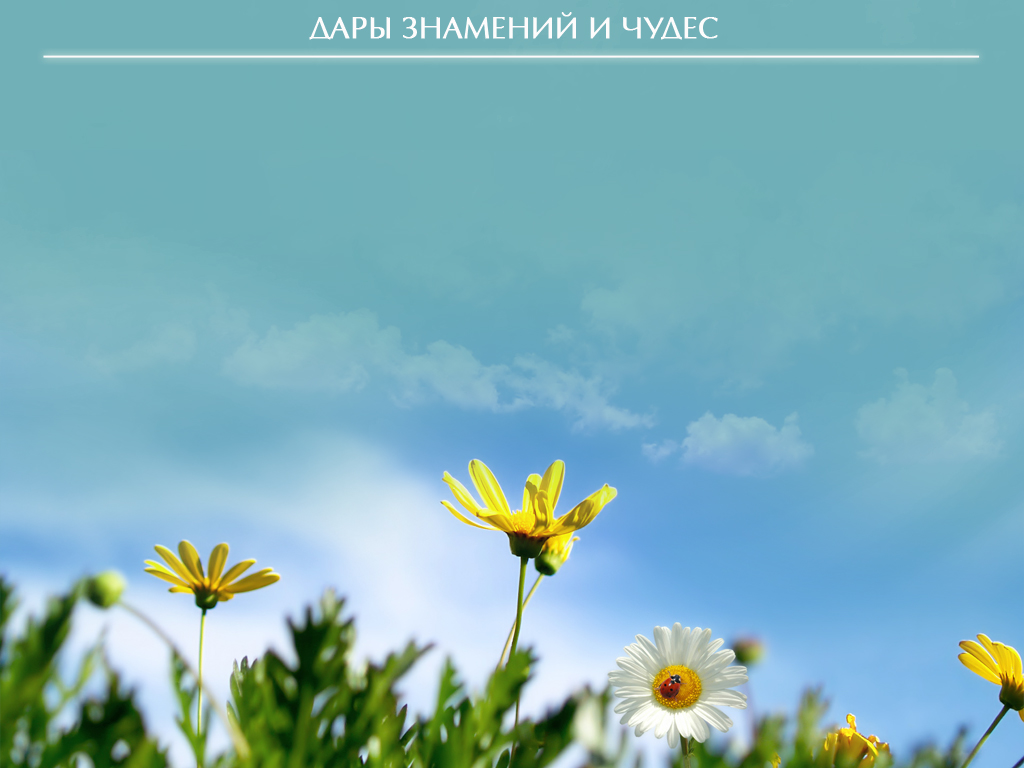 В силу того, что чудодейственные дары часто бывают весьма зрелищны, их необходимо проверять и очень осмотрительно ими пользоваться. Однако не следует допускать, чтобы этот факт обесценивал их проявление и применение в жизни Церкви.
[Speaker Notes: В силу того, что чудодейственные дары часто бывают весьма зрелищны, их необходимо проверять и очень осмотрительно ими пользоваться. Однако не следует допускать, чтобы этот факт обесценивал их проявление и применение в жизни Церкви.]